Snyk and Bright Helping Organizations Shift Left
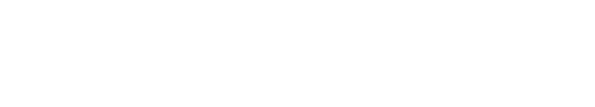 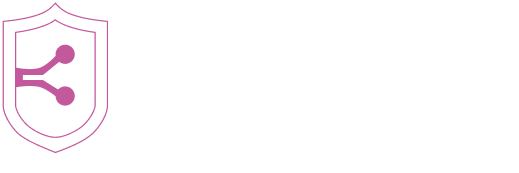 1
2-Minute Overview
WHEN YOU’RE LIKELY TO RUN INTO BRIGHT ACCOUNTS

Financial services, healthcare, high tech, government
PRODUCTS & PLANS NEEDED 
Snyk Code
Bright DAST
With the combination of Snyk Code and the Bright dev-centric DAST solution organizations can detect a broader range of security vulnerabilities, covering both code-level and “black box” testing. 

Customers benefit from early vulnerability detection, reduction in false-positives with execution testing well before production, and integration into the CI/CD workflow.
TARGET PERSONAS
Bright: AppSec, Developers, DevSecOps, DevOps 
Snyk: Developers, Engineers with with influence from Security leaders: CISO, VP of Security, Director of IT Security
WHEN YOU’RE LIKELY TO RUN INTO SNYK ACCOUNTS 

Focus on enterprise and mid-market. Strong in Financial Services  and Tech Services
2